Color-Magnitude Diagram For Globular Cluster M2
A Research Project by Dominic Elizondo
Contrasting Open and Globular Clusters
Age

Location

Number of Stars
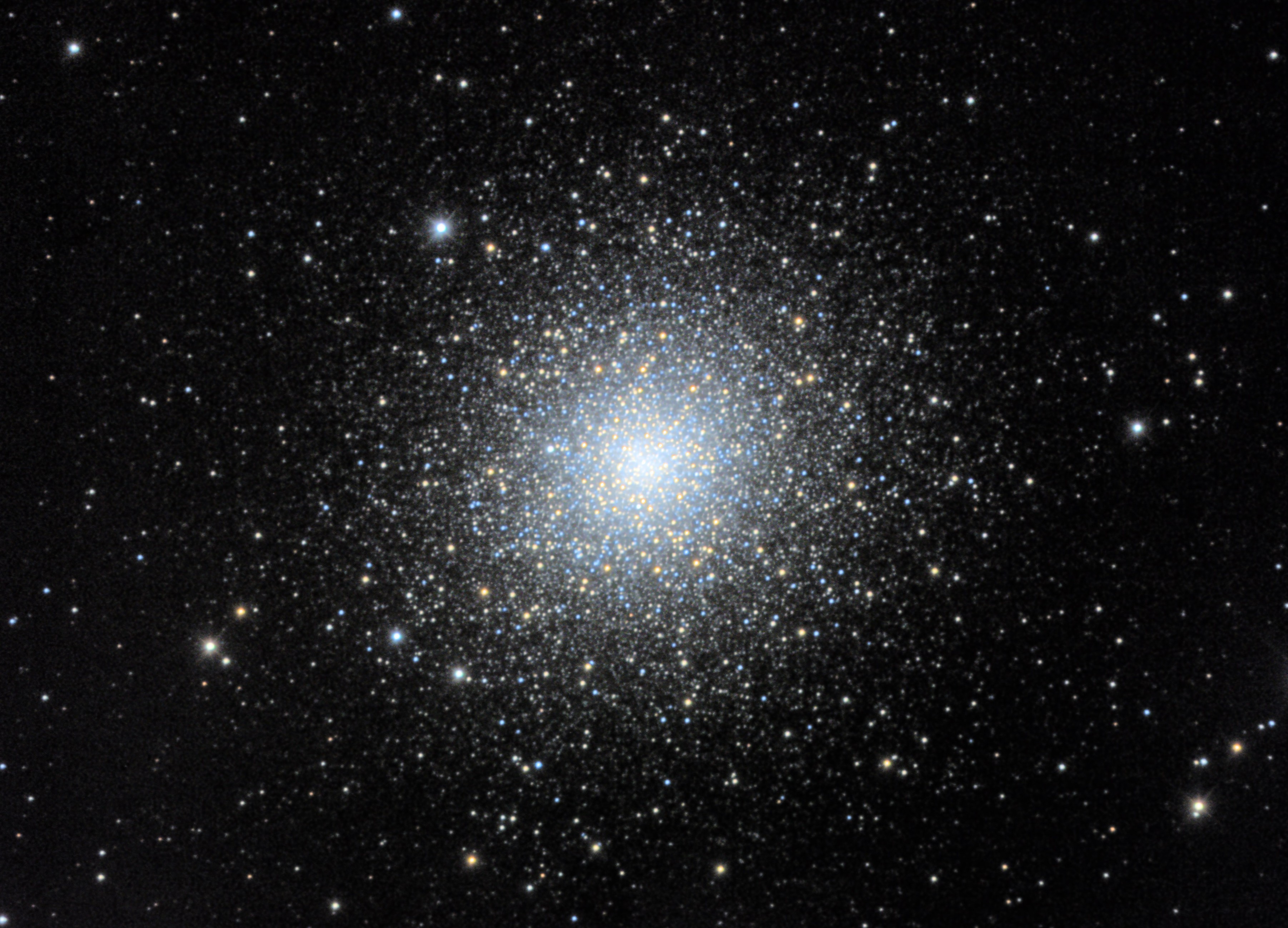 M11 Open Cluster
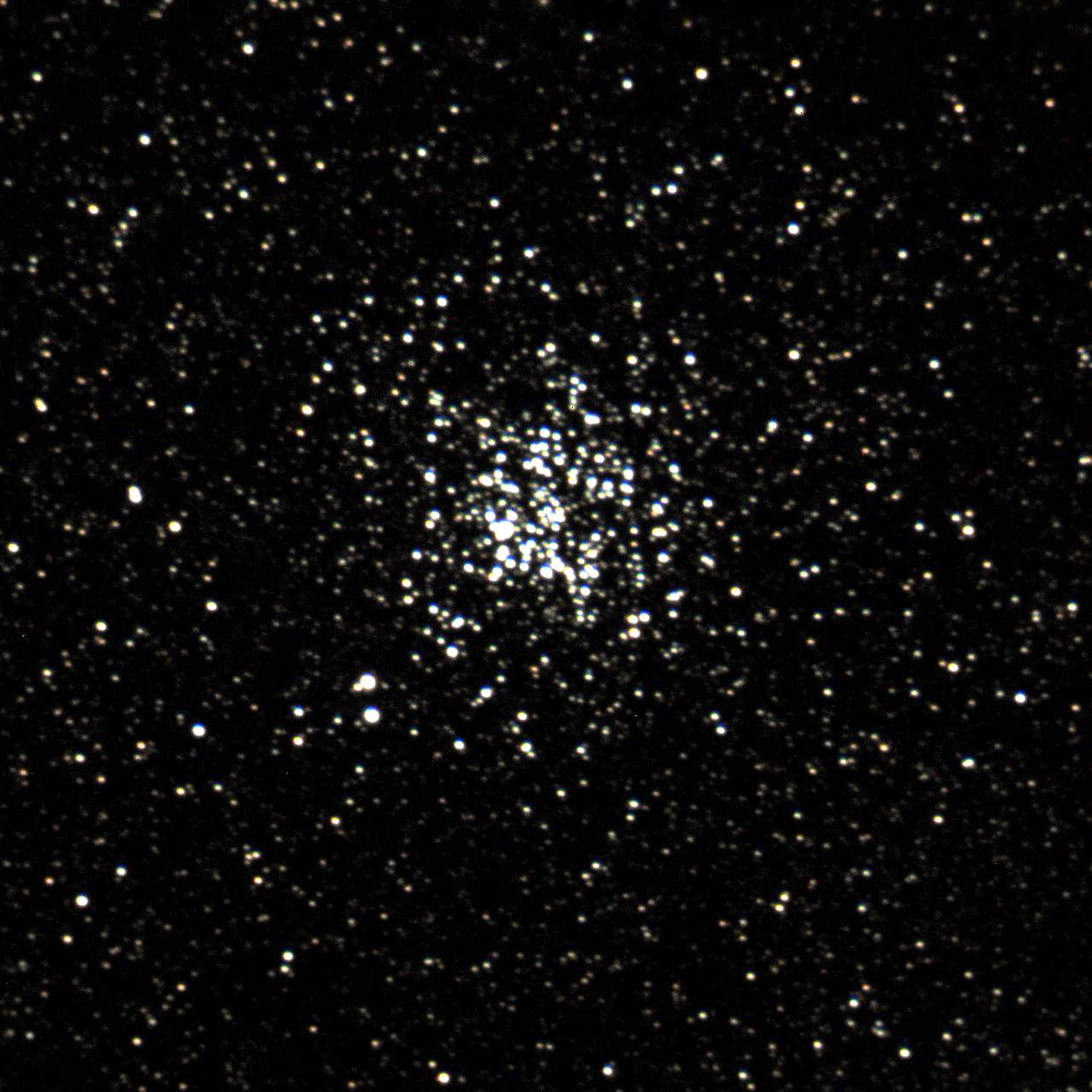 M2 Globular Cluster
Data Collection
20’’ f/6.8 Plane Wave Cassegrain
SBIG STL-1001XE CCD Attached
20 Flats for B, V Filters Each
20 Flat Darks at Same Exposure Time

Science Darks at One Minute Exposure



15 Images Each with B and V Filters at Same Exposure
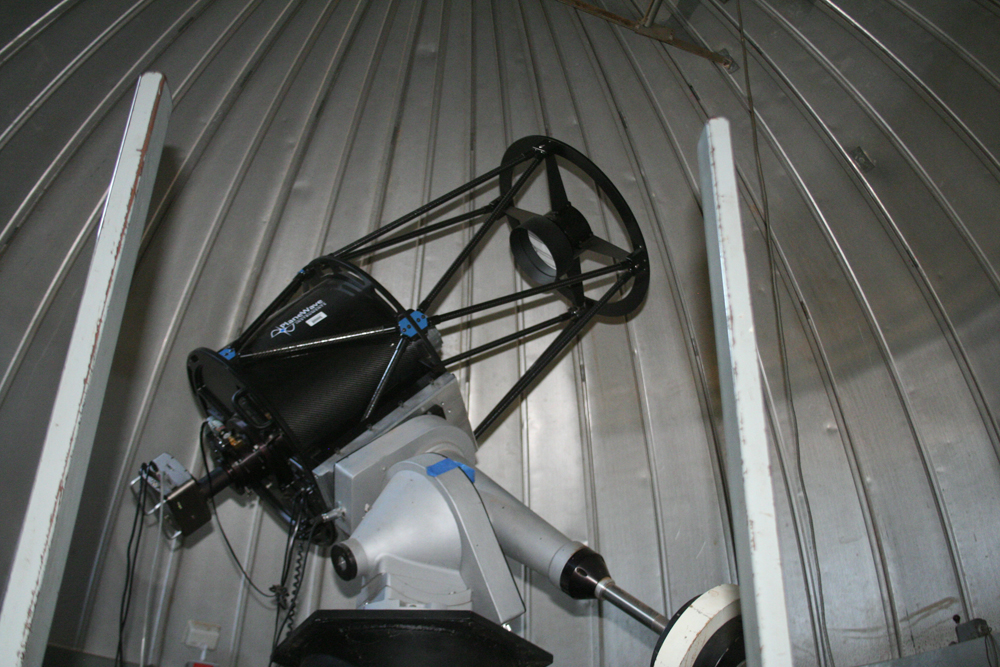 Data Reduction
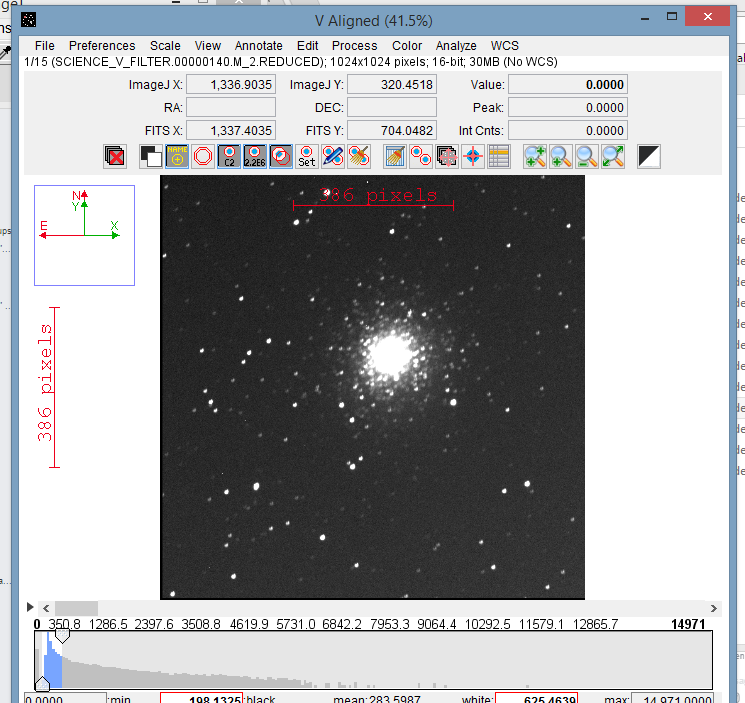 CCDSoft
Reduce flats with flat darks
Create “Master Flat”
Combine Science Darks into “Master Dark”
Reduce Each Set of B and V Images with Both Masters
Align and Median Combine
Data Analysis
AstroImageJ
Selected 15 Target Stars with One Reference Star for B Filter
Match These in V Filter
Collect Relative Flux (in Magnitudes) Data
V Filter
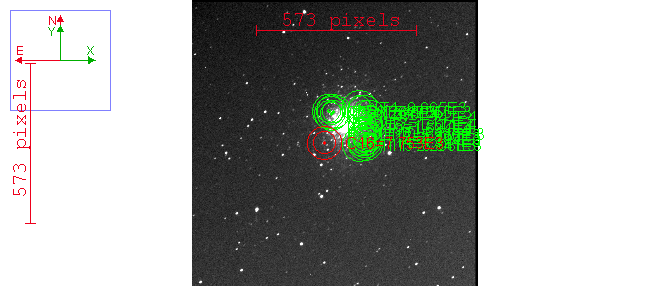 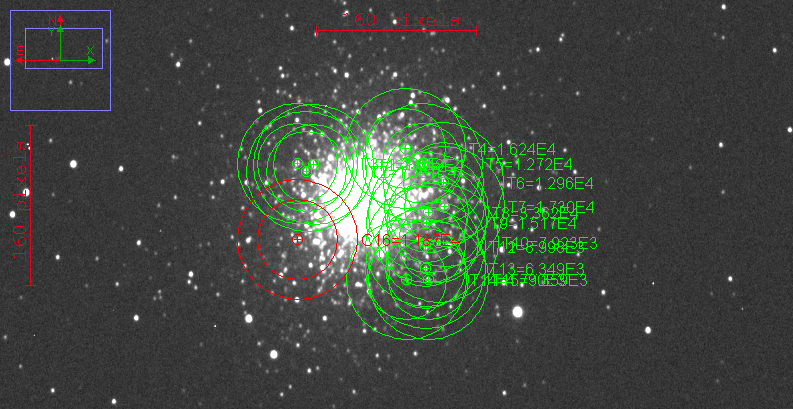 B Filter
Data Analysis Cont.
B-V Data Column was Created From B and V Magnitudes
B-V Color was Plotted Against Magnitude in the V Filter
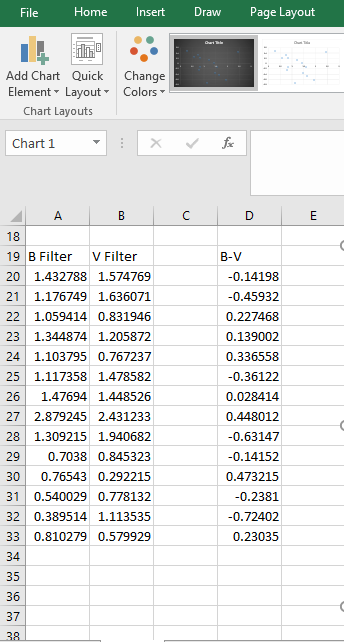 Conclusion
Main Sequence Detectable
Lower B-V is Redder and Brighter
Correlates with Knowledge of Globular Clusters
Conclusion
Main Sequence Detectable
Lower B-V is Redder and Brighter
Correlates with Knowledge of Globular Clusters





Questions?